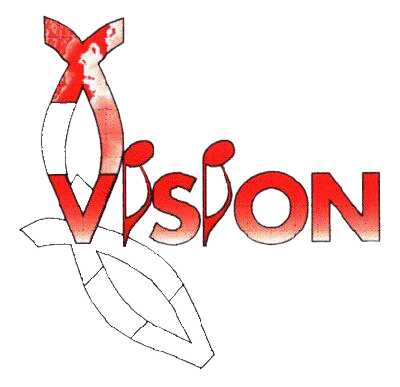 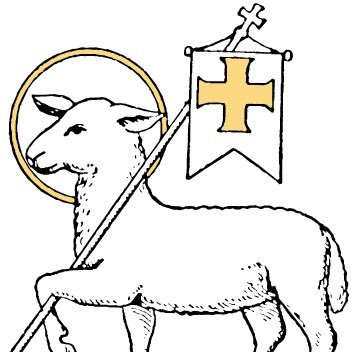 Agnus Dei
Halleluia, Halleluia
  For the Lord God Almighty reigns
  Halleluia, halleluia
  For the Lord God Almighty reigns
  Halleluia
Halleluja
Want de Heer God, de Almachtige, regeert
Holy, holy are You, Lord God Almighty
  Worthy is the Lamb, worthy is the Lamb
  You are holy
  Holy are You, Lord God Almighty
  Worthy is the Lamb, worthy is the Lamb
  Amen
Heilig bent U, Heer God, Almachtige
Waardig is het Lam
Amen
Halleluia, halleluia
  For the Lord God Almighty reigns
  Halleluia, halleluia
  For the Lord God Almighty reigns
  Halleluia
Halleluja
Want de Heer God, de Almachtige, regeert
Holy, holy are You, Lord God Almighty
  Worthy is the Lamb, worthy is the Lamb
  You are holy
  Holy are You, Lord God Almighty
  Worthy is the Lamb, worthy is the Lamb
  You are holy
Heilig bent U, Heer God, Almachtige
Waardig is het Lam
Holy are You, Lord God Almighty
  Worthy is the Lamb, worthy is the Lamb
  You are holy…
Heilig bent U, Heer God, Almachtige
Waardig is het Lam
*